আসসালামু আলাইকুম
শিক্ষক পরিচিতি
মোহাম্মদ নূরুল হক
সহকারী শিক্ষক 
 শহীদ লেঃ জি এম মুশফিক বীর উত্তম উচ্চ বিদ্যালয়।
   হালিশহর, চট্টগ্রাম । 
                মোবাইলঃ ০১৮১৮১৪৩২১১  
                 Email.  nurulhoque300@gmail.com
              আইডি নং-২১ ,   ব্যাচ নং- ১০
                 সিপিডি ফর আইসিটি ডিজিটাল কন্টেন্ট,টিকিউআই-০২
                ভেন্যুঃ টিচার্স ট্রেনিং কলেজ,চট্টগ্রাম ।
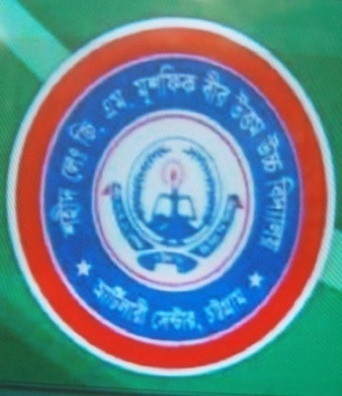 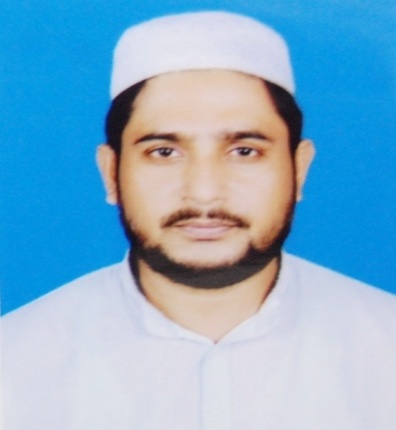 পাঠ পরিচিতি
ইসলাম ও 
                    নৈতিক শিক্ষা
               ৮ম শ্রেণি
                       অধ্যায়- দ্বিতীয় (ইবাদত)
                 পাঠঃ ১ , ২  
                         সময়ঃ 5০ মিনিট
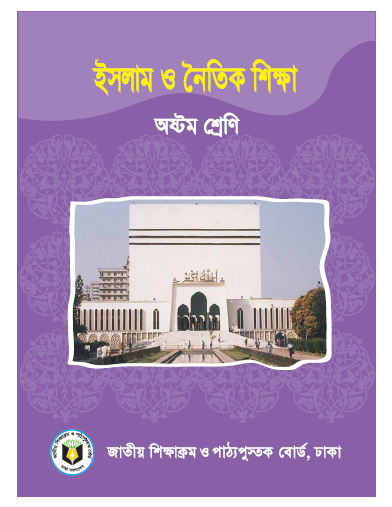 নিচের ছবিগুলো লক্ষ্য কর
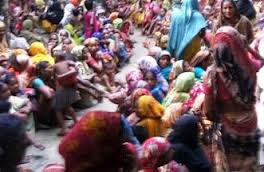 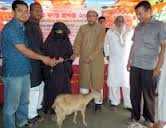 কিসের ছাগল প্রদান করছে?
কেন মানুষ দাঁড়িয়ে আছে?
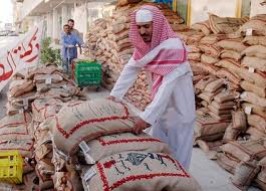 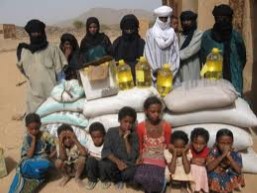 এমন অনেক লোক  আছে যারা তাদের সম্পদ অকাতরে আল্লাহর রাস্তায় দান করেন
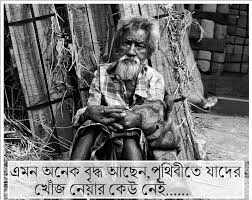 এগুলো  কিসের 
মাল ?
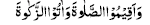 আজকের পাঠ
যাকাত ও 
যাকাত ফরয হওয়ার শর্ত
শিখনফল
এ পাঠ শেষে শিক্ষার্থীরা-
যাকাতের অর্থ বলতে পারবে।
যাকাত ফরজ হওয়ার শর্ত কি কি লিখতে পারবে।
যাকাতের নিসাব কি বলতে পারবে।
ছবিগুলো পর্যবেক্ষণ করঃ
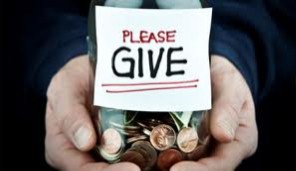 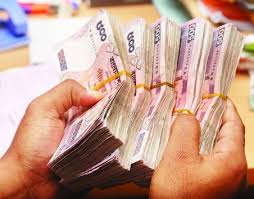 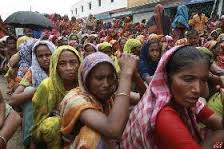 বছরান্তে অতিরিক্ত সম্পদ
গরিব  মানুষ
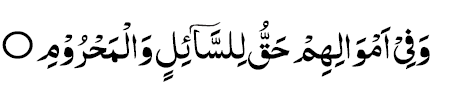 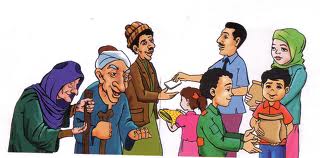 যাকাত
যাকাতের মাধ্যমে সমাজের দরিদ্র লোকের অবস্থার পরিবর্তন
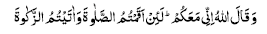 যাকাত অর্থ কি?
সমাধান
যাকাত অর্থ-পবিত্রতা
যাকাত অর্থ-বৃদ্ধি
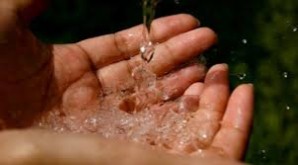 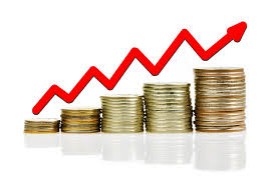 নিচের ছবিগুলো লক্ষ্য কর-
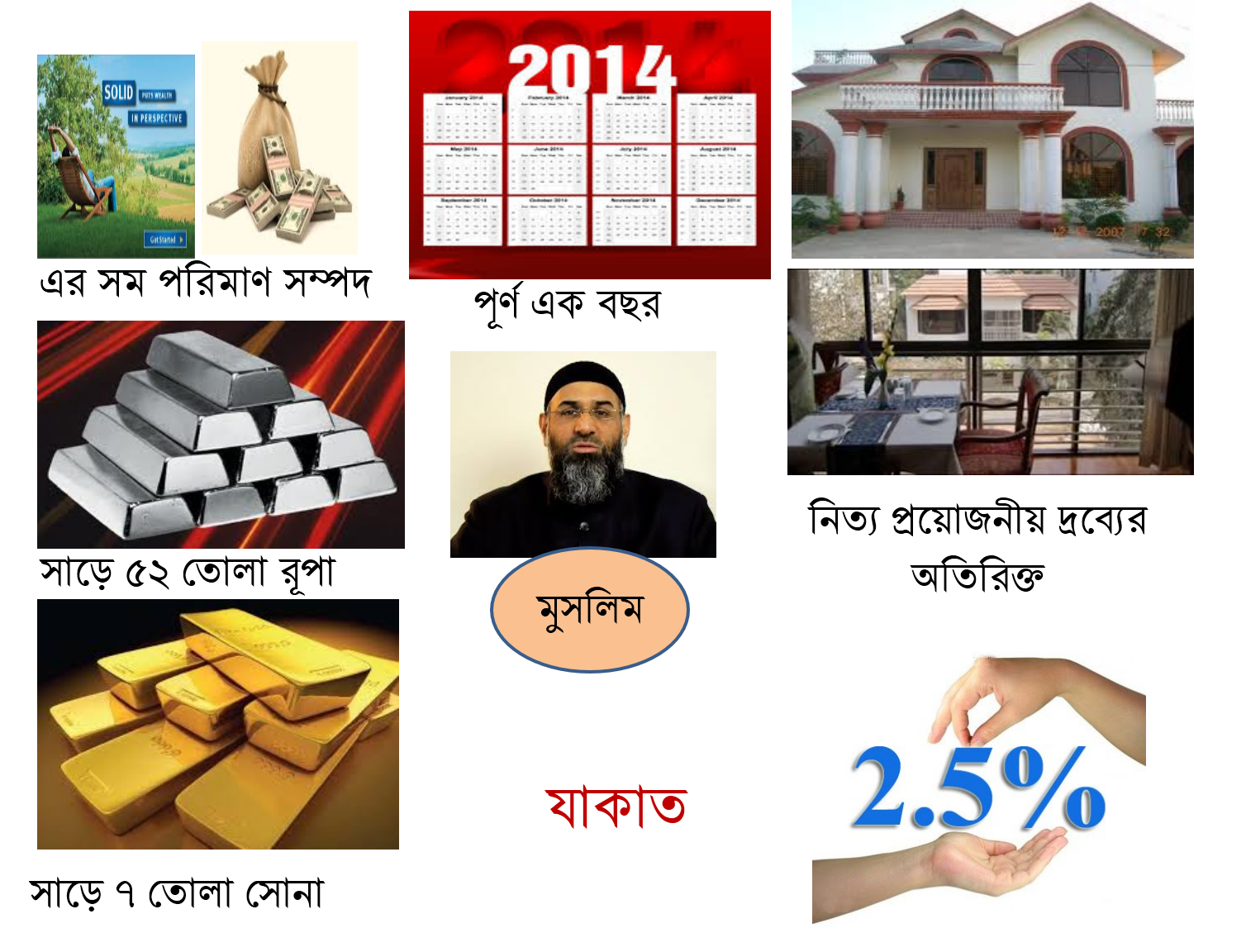 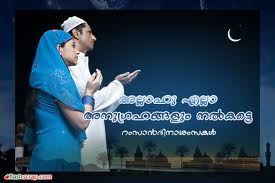 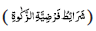 যাকাত ফরয হওয়ার শর্ত সমূহ লিখ।
উত্তরঃ
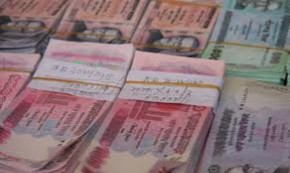 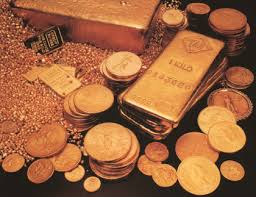 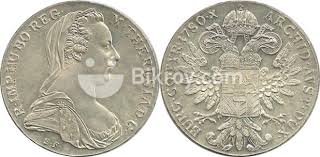 রৌপ্য
স্বর্ণ
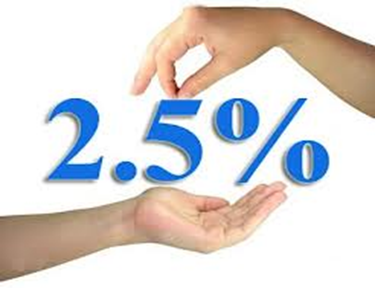 ছবিগুলো দেখ ও চিন্তা কর
দলীয় কাজ
যাকাতের নিসাব কাকে বলে? 
টাকা, স্বর্ণ ও রৌপ্যের নিসাব কত?
সমাধান
নিসাব অর্থ- নির্ধারিত পরিমাণ। 
যাকাত ফরজ হওয়ার নির্ধারিত পরিমাণকে নিসাব বলে
স্বর্ণ সাড়ে সাত তোলা বা সমপরিমান সম্পদ 
রৌপ্য সাড়ে বাহান্ন তোলা বা সমপরিমাণ সম্পদ
মূল্যায়ন
ধনিদের সম্পদে কাদের হক রয়েছে?
ক। মুসলমানের        খ। হিন্দুদের 
গ। গরিবদের       	ঘ। সকলের
জামাল সাহেব একজন ধনি লোক । তিনি পাঁচ ওয়াক্ত নামাজ পড়লেও যাকাত প্রদানে গড়িমশি করেন।
১। যাকাত কাকে বলে।
২। যাকাতের দুইটি নৈতিক গুরুত্ব লিখ। 
৩। জামাল সাহেবের যাকাত প্রদানে অনিহার পরিণতি কি হতে পারে?
    ব্যাখ্যা কর।
বাড়ির কাজ
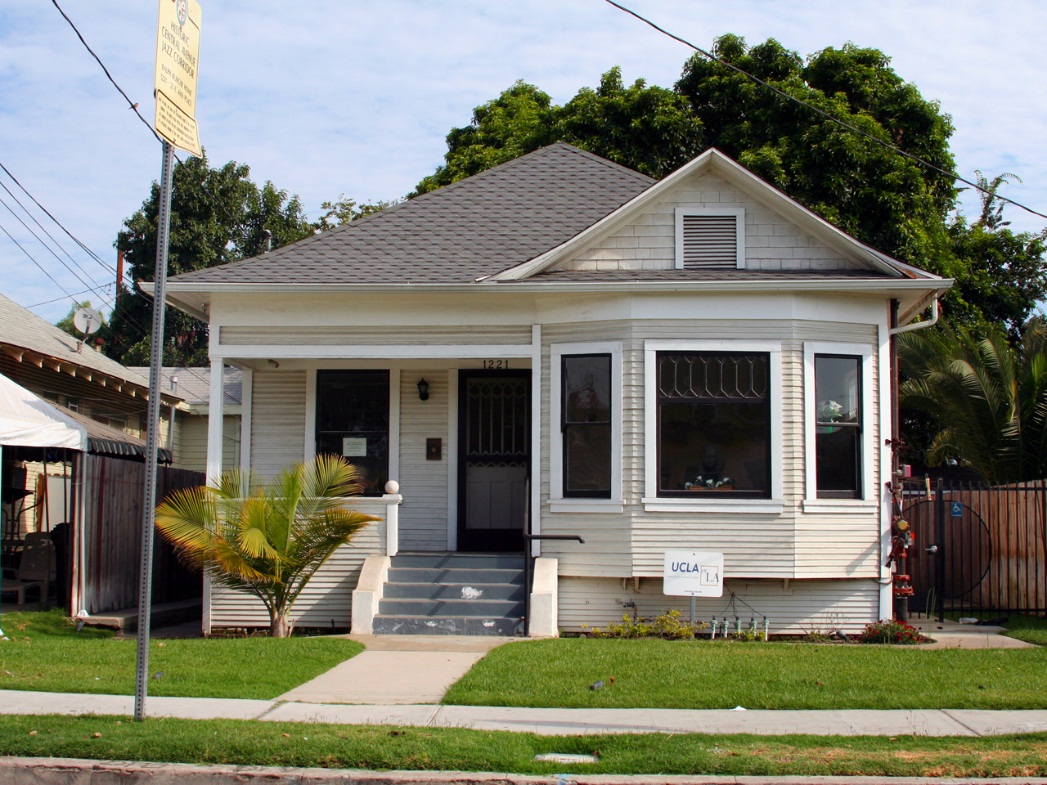 যাকাতের ধর্মীয় ও সামাজিক তাৎপর্য বর্ণনা কর।
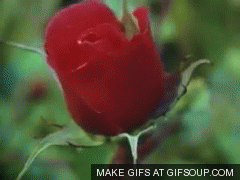 সবাইকে ধন্যবাদ